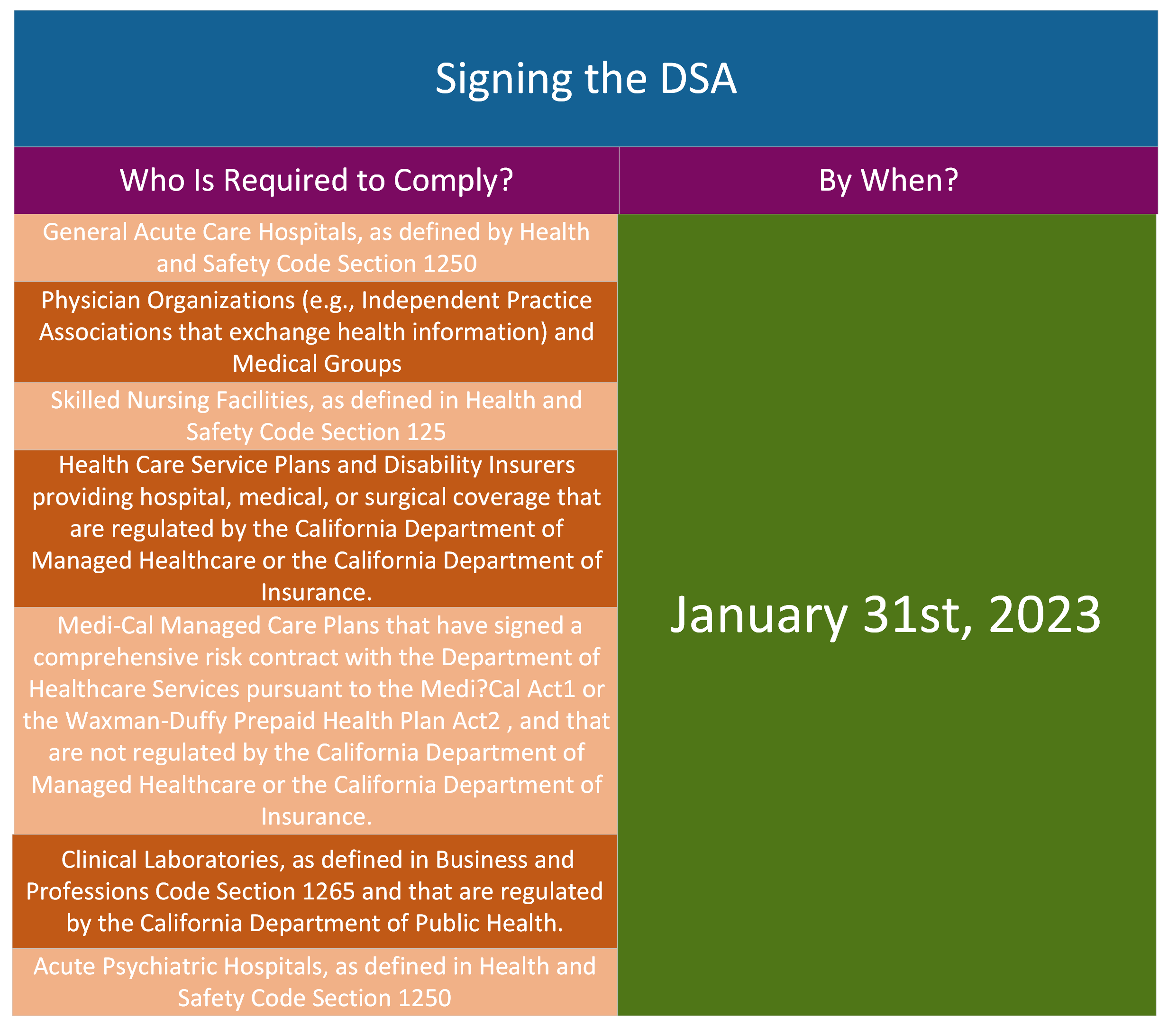 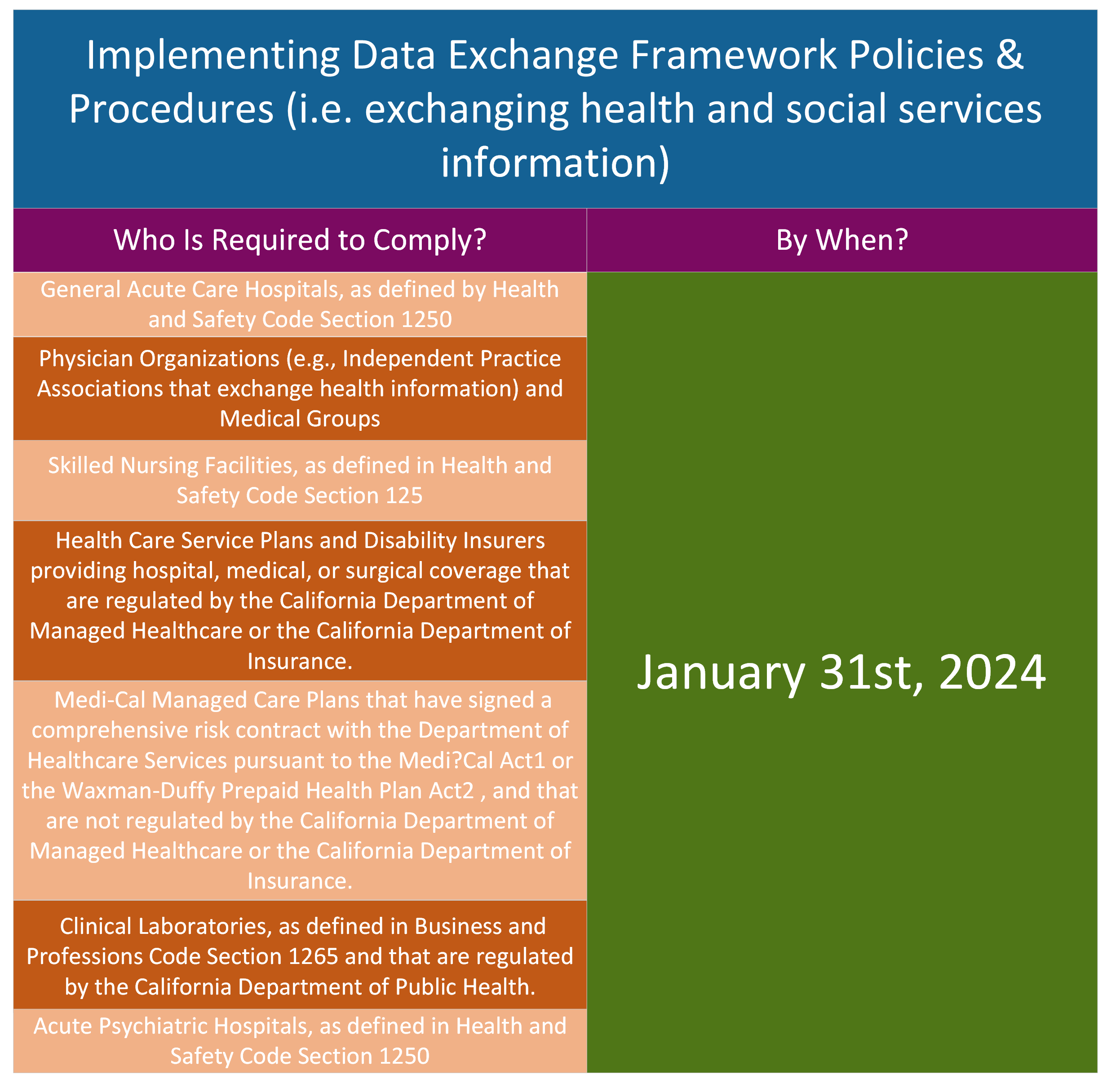 Except….